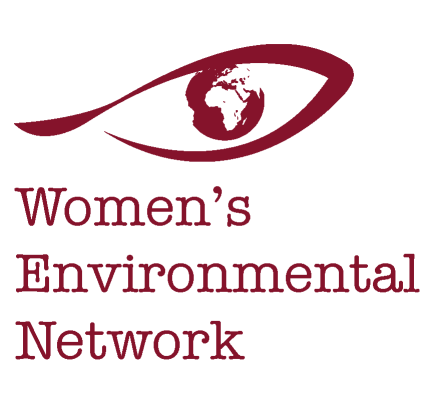 Gardens for LifeTower Hamlets Community Gardens
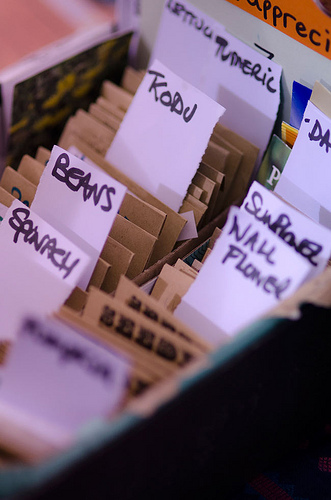 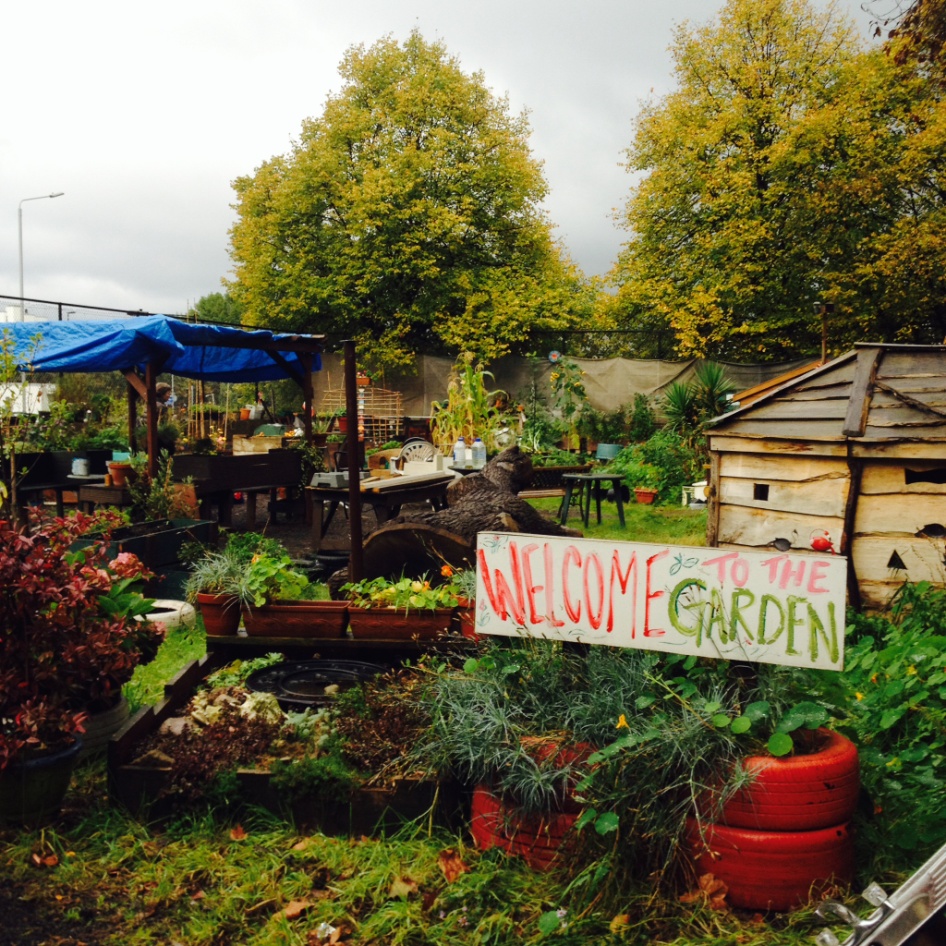 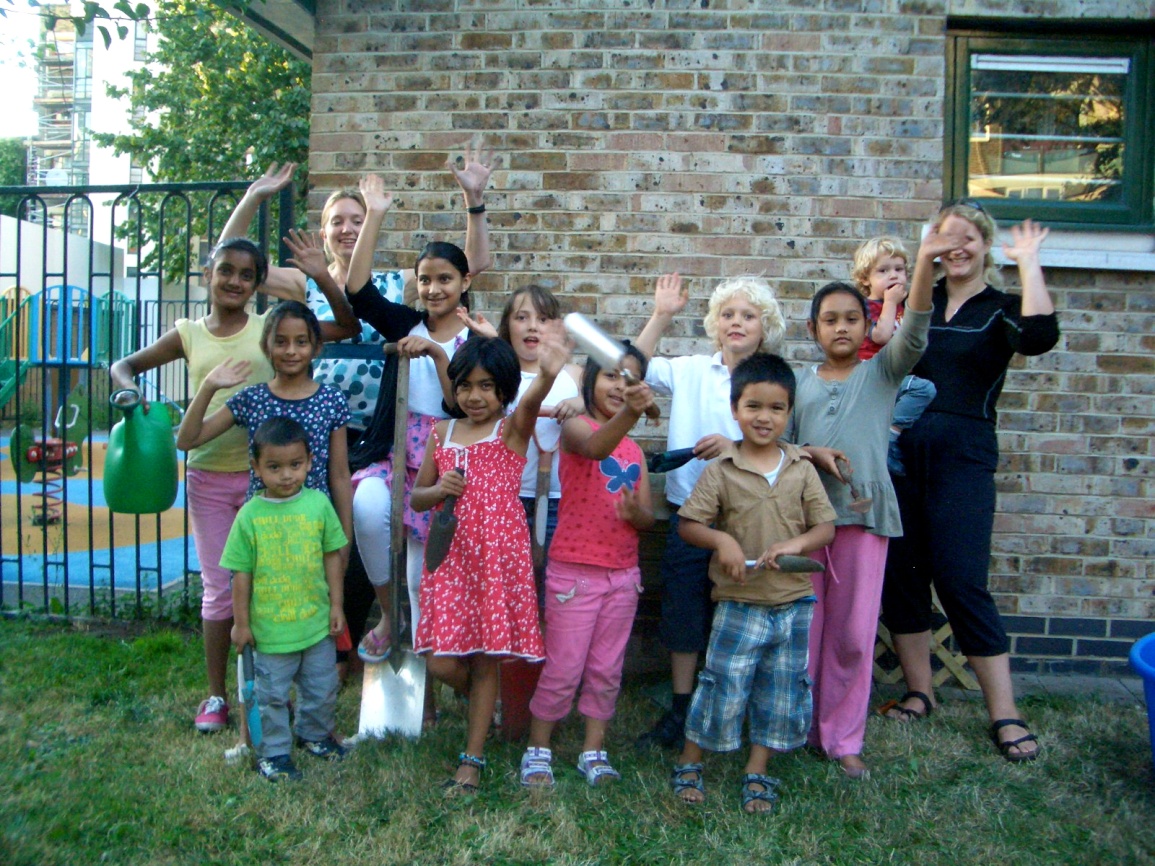 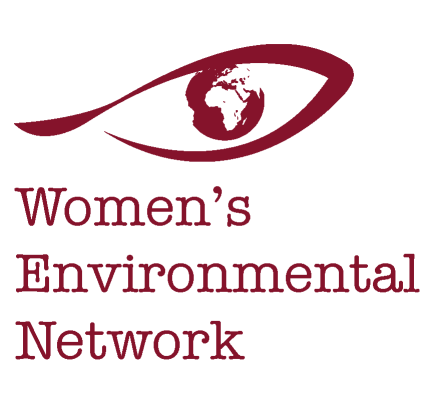 Gardens for Life: Tower Hamlets Community Gardens
Between April 2014 and June 2015:
Set up 15 new community gardens
150 residents actively engaged in food growing
2000 residents engaged in the project across a mixture of ages, genders, ethnicities 
40 training sessions delivered/facilitated
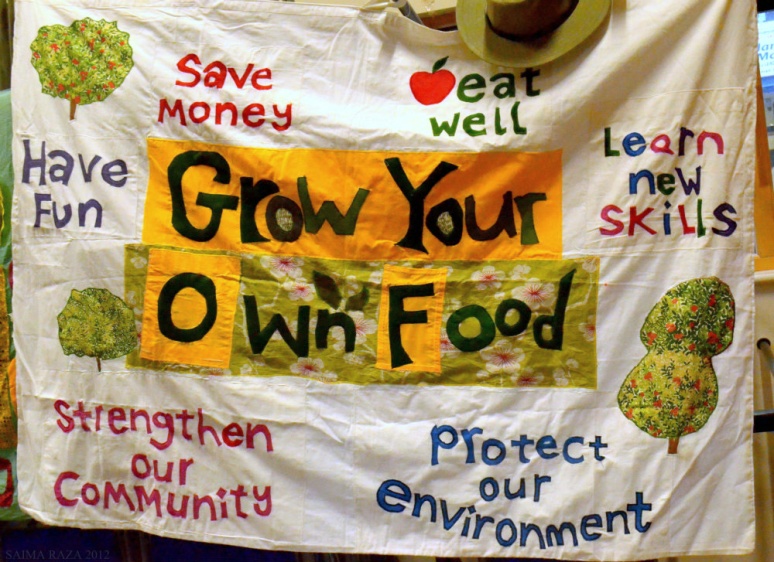 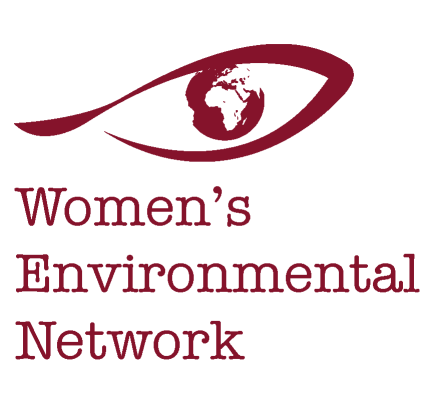 December 2013
15 years in Tower Hamlets supporting food growing
Coordinating the Tower Hamlets Food Growing Network (THFGN)
Made aware of tender by Public Health
Tenders Portal- not all boroughs the same
2 weeks to submit
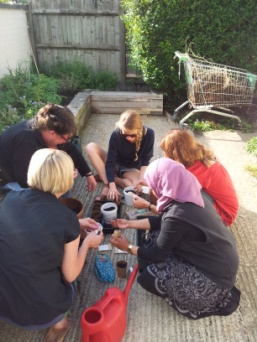 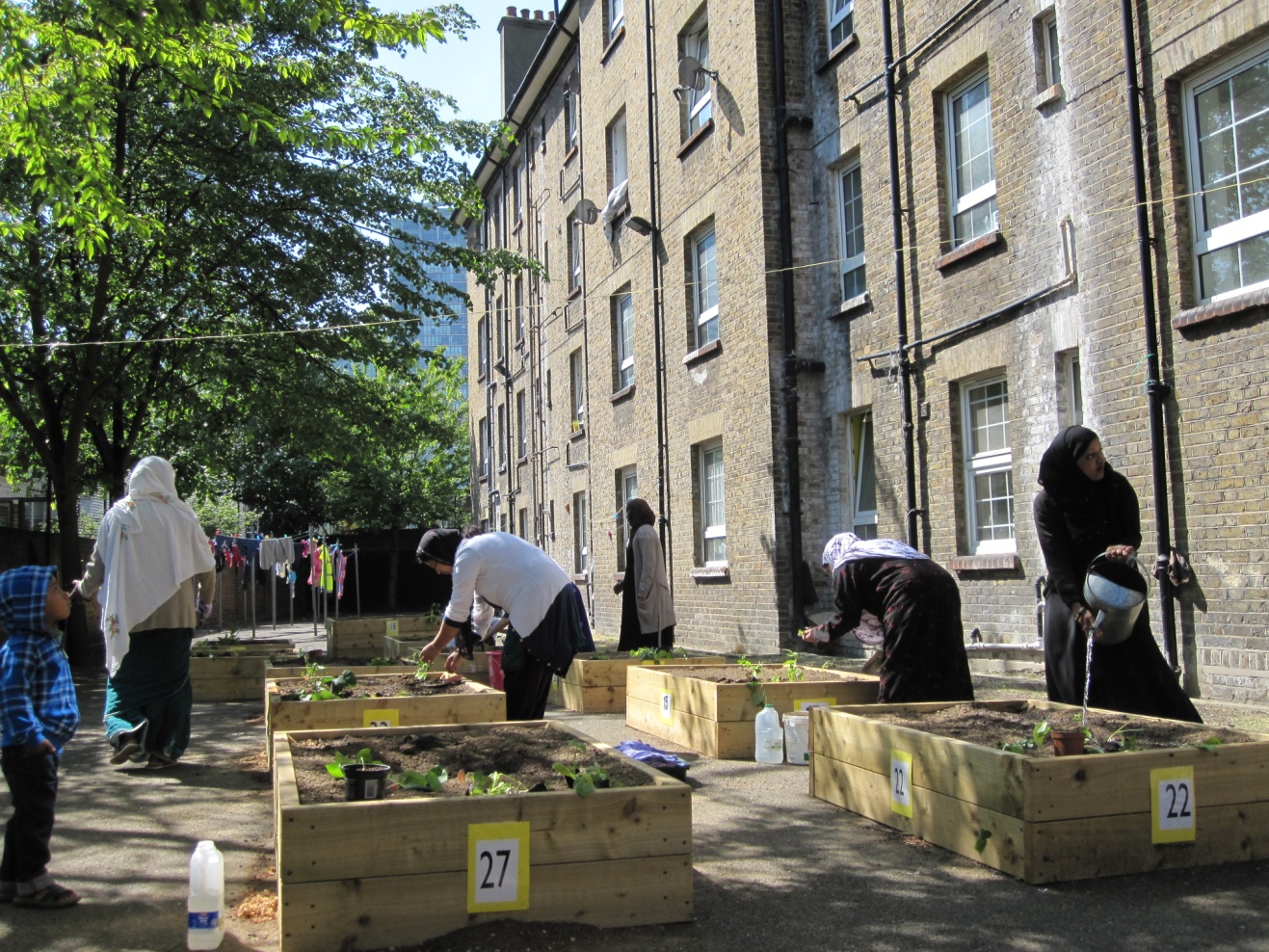 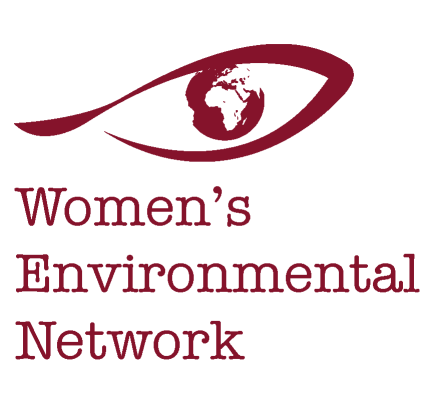 Putting together a successful tender bid
Partnership building- collaboration and competition
Building on strengths
	- Locally based- reputation and track record
	- THFGN- sustainability
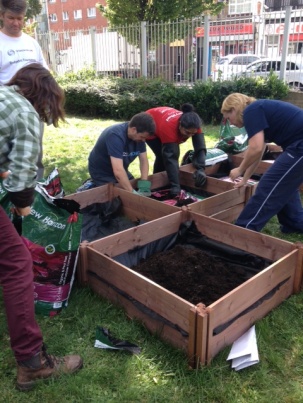 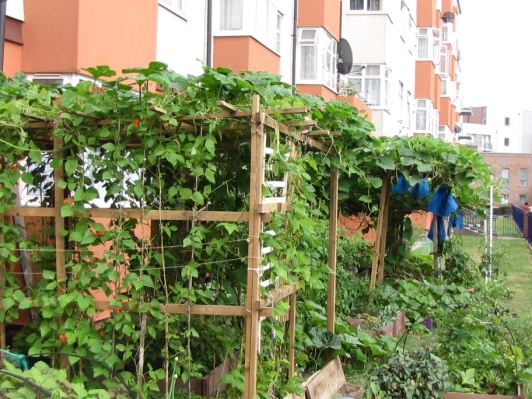 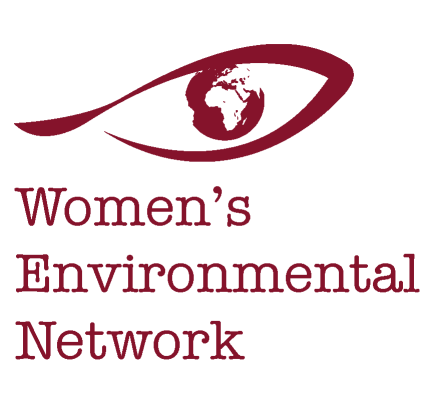 The Process
Submitting the application
	- Invited to attend a Briefing Session
    - Lengthy and bureaucratic
Passing first stage
  - Invited to interview/present
Lack of clarity
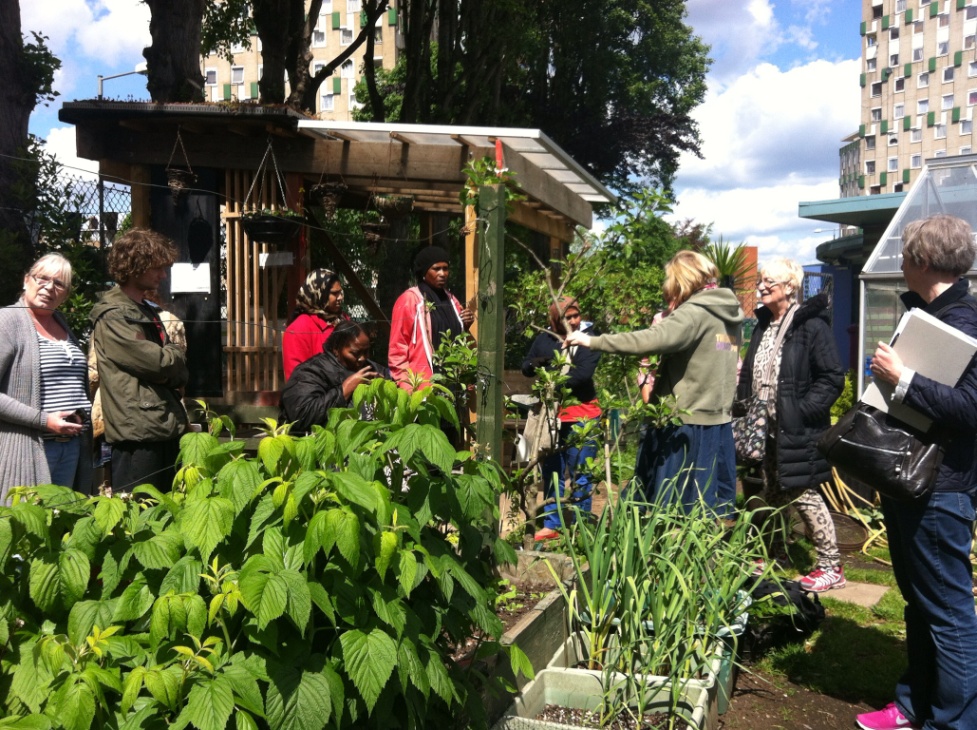 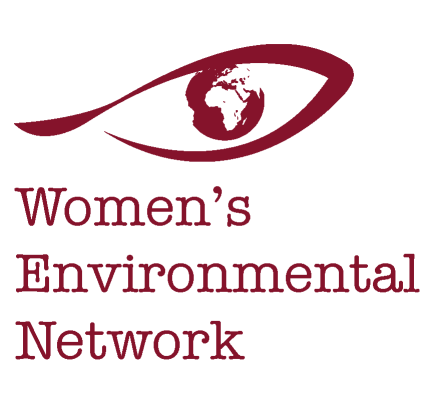 Challenges
Partnership building
Time frame to submit
Policies and procedures
VAT
Pre-defined project
Monitoring and evaluation
Council bureaucracy
Growing season
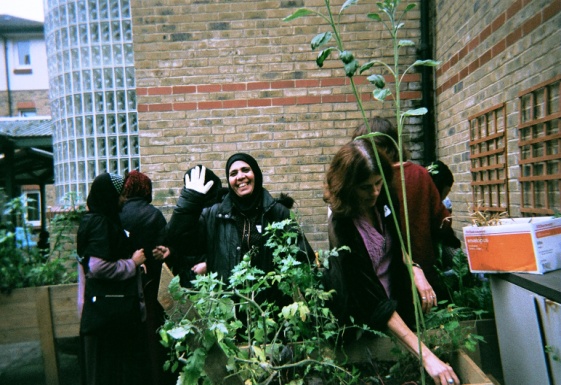 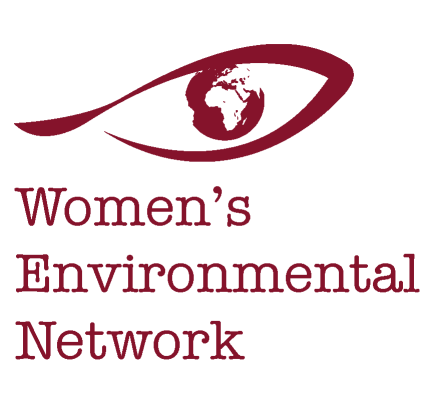 Strategies for success
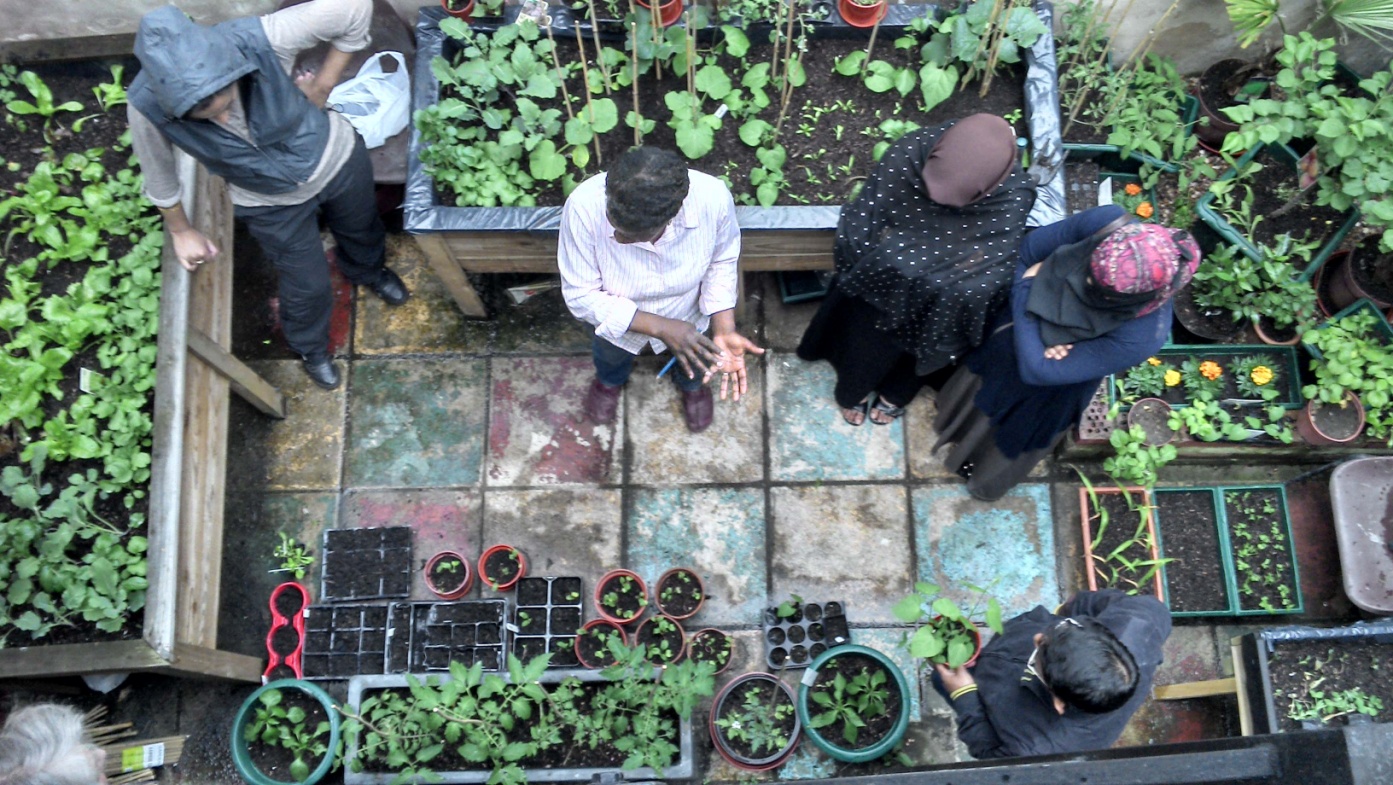 Steering Group
M&E- wide range of methods
Planning ahead for sustainability